弘扬宪法精神
                   维护宪法权威
北京大成（南昌）律师事务所高级合伙人、管委会副主任姚俊  律师
目录
何为“12.4”国家宪法日
何为宪法
宪法在依法治国中的地位和作用是怎样的呢?
我国现行宪法的基本原则
我国现行宪法的基本原则主要归纳为以下四项:
宪法和普通法律的异同
宪法具有最高的法律效力
为什么说宪法具有最高的法律地位和法律效力?
宪法制定和修改的程序比普通法律更为严格
宪法明确规定:      
        “宪法的制定，需由国家国家成立专门委员会起草;宪法的修改，由全国人民代表大会常务委员会或者五分之一以上的全国人民代表大会代表提议，并由全国人民代表大会以全体代表的三分之二以.上的多数通过。  ”      
       其他的法律和议案的制定,修改只需一般程序， 由半数以上代表通过。
三分之二通过
宪法的制定和修改程序
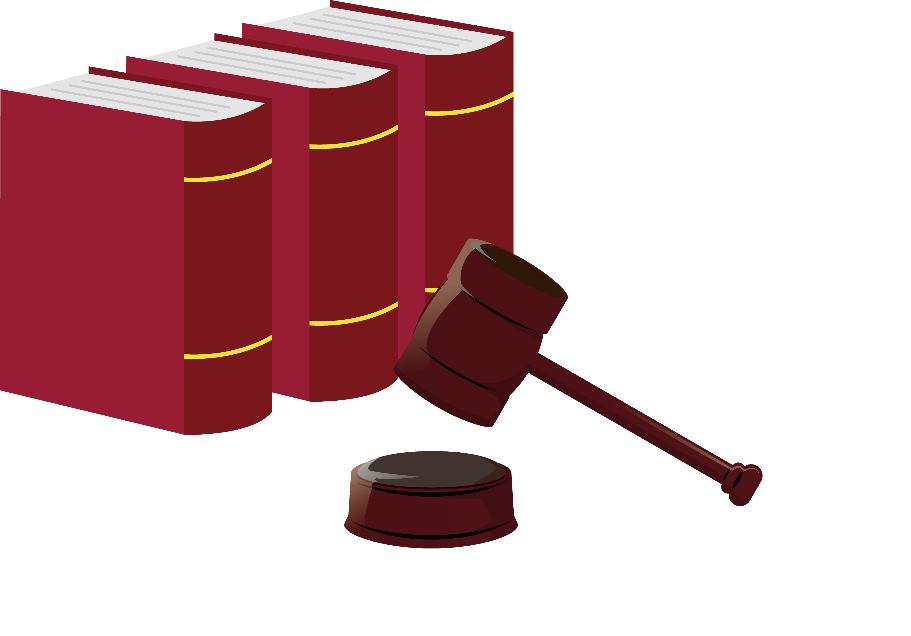 宪法宣誓誓词
监察委员会被写入宪法的重大意义
这是以习近平同志为核心的党中央审时度势作出的重大战略决策，增写监察委员会体现了全面深化改革和全面依法治国、全面从严治党的有机统一，必将进一步坚定全党全国人民坚持走中国特色社会主义政治发展道路和中国特色社会主义法治道路的决心和信心。在政治政策上必定产生深远的影响。
我国公民的基本权利
公民的基本义务
实现中华民族伟大复兴
顺应时代要求和人民意愿，站在新的历史方位，以习近平同志为核心的党中央从全局和战略高度作出修改宪法的重大决策，将党和人民创造的伟大成就和宝贵经验即实现中华民族伟大复兴及时载入庄严的宪法，必将为新时代坚持和发展中国特色社会主义、实现“两个一百年”奋斗目标和中华民族伟大复兴的中国梦提供坚实宪法保障。
如何树立宪法意识,维护宪法权威
宪法就在我们身边
宪法与我们的生活有着密切的联系.
我们要认真学习宪法，了解宪法的性质和基本内容，在日常生活中养成遵守宪法的习惯，树立宪法意识，自觉维护宪法的尊严.
北京大成（南昌）律师事务所
谢谢!
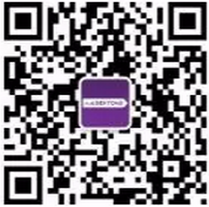